DasFenster
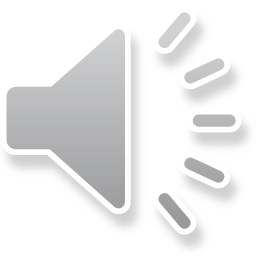 DieMaus
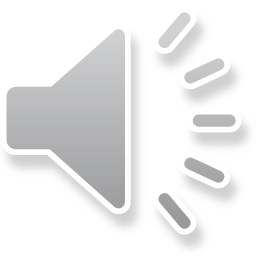 DasBlumenbeet
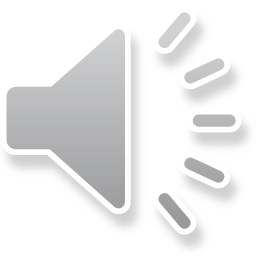